Природные богатства Самарской земли
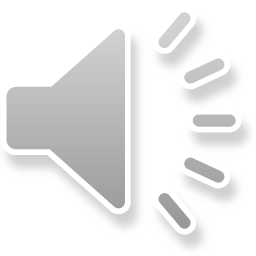 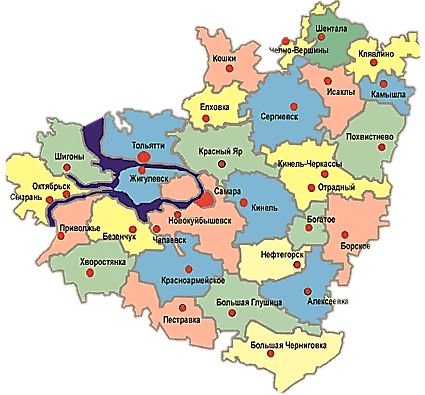 Отправляемся в путь
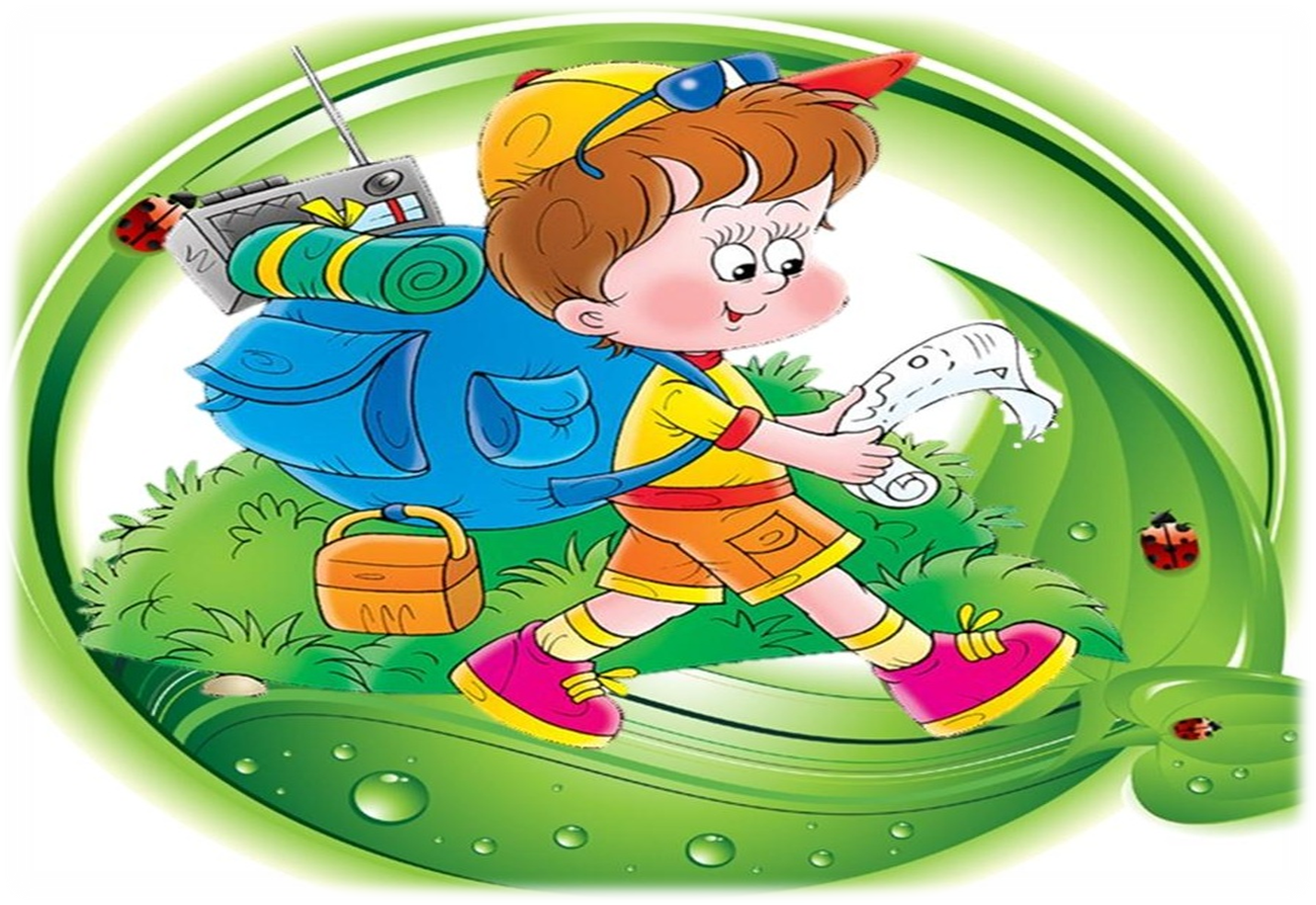 План – схема маршрута
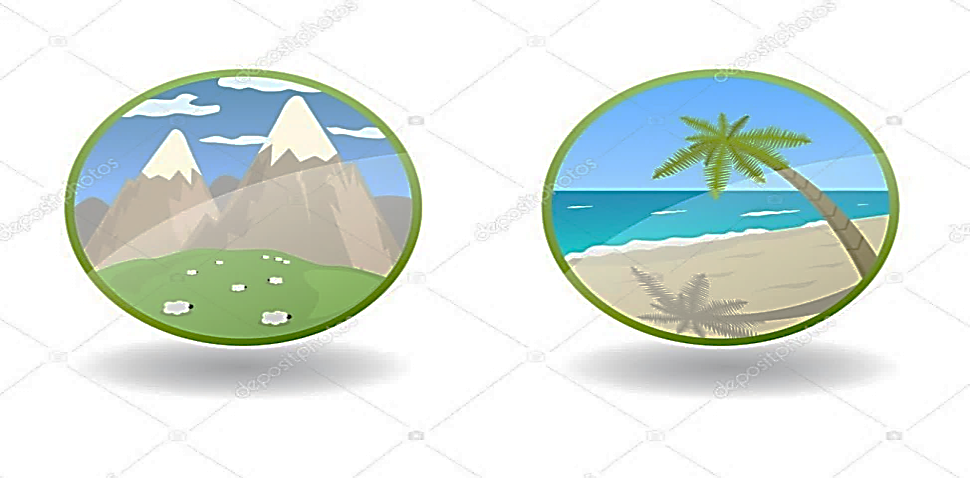 Горы, пещеры
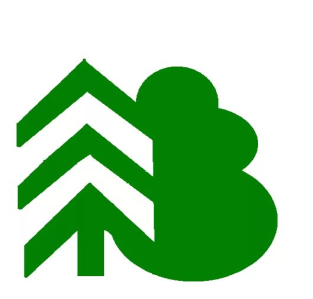 Заповедные зоны
Море, реки
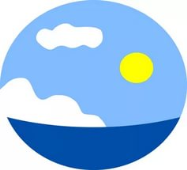 Самарская Лука
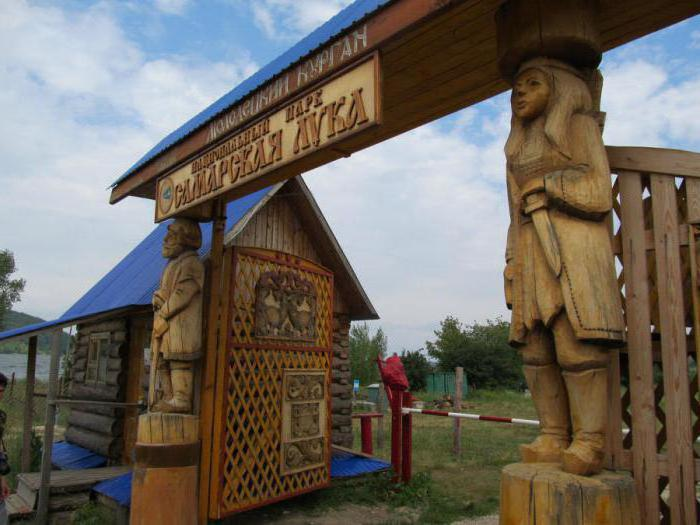 Бузулукский Бор
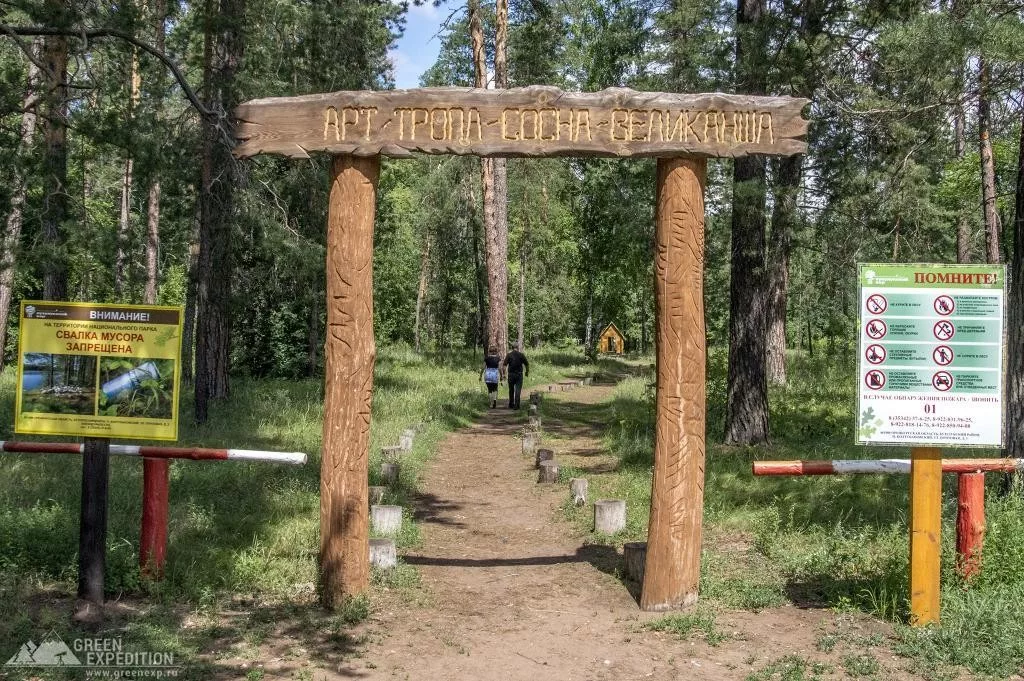 Жигулевский заповедник
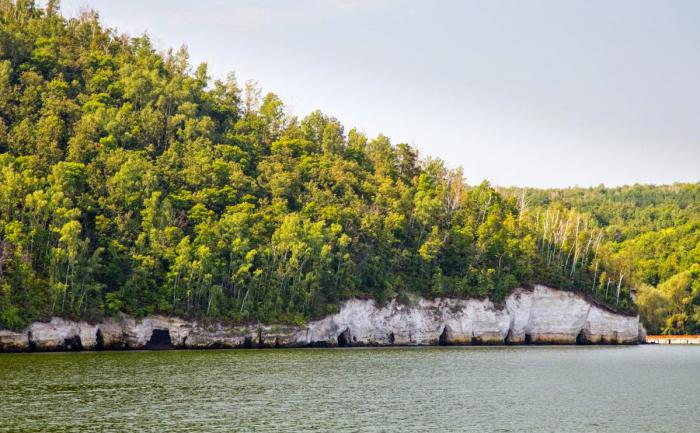 На северо-западной части Самарской Луки находится Молодецкий курган.
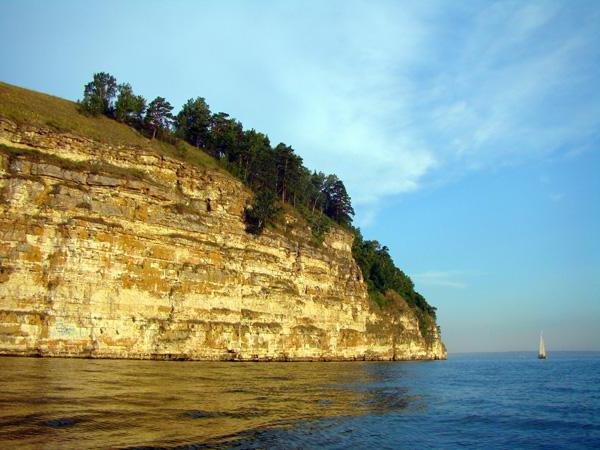 Девичья гора
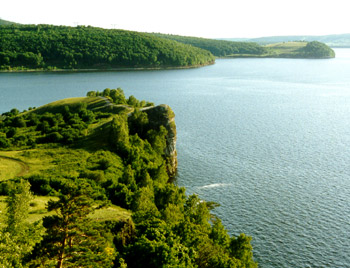 Гора Верблюд
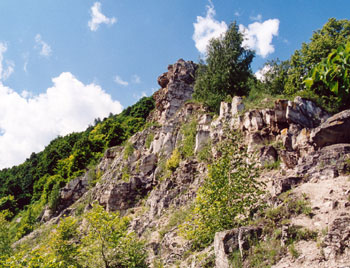 Вислый камень
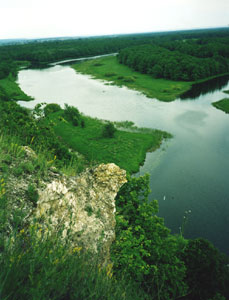 Змеиный затон
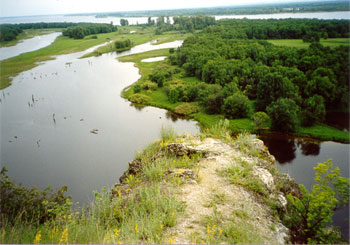 Самой высокой точкой Жигулей является гора Стрельная (374 м над уровнем моря). С ее вершины виден как на ладони Жигулевский заповедник
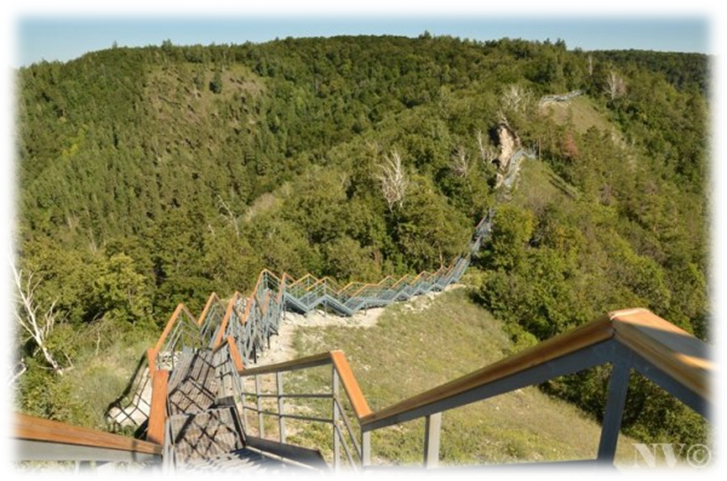 Пещера Братьев Греве
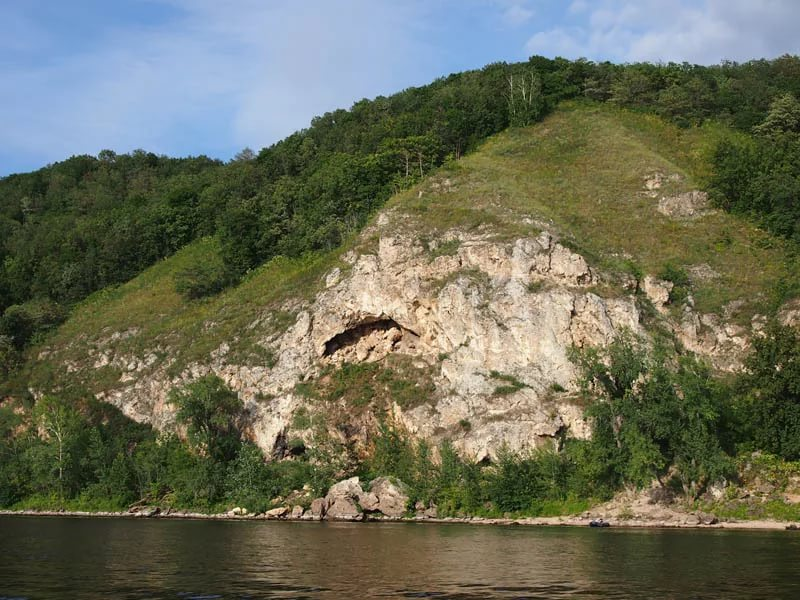 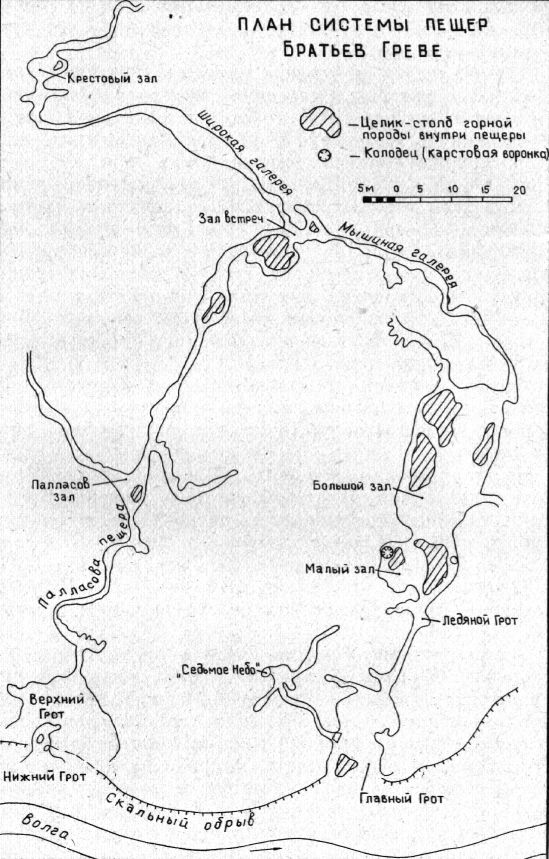 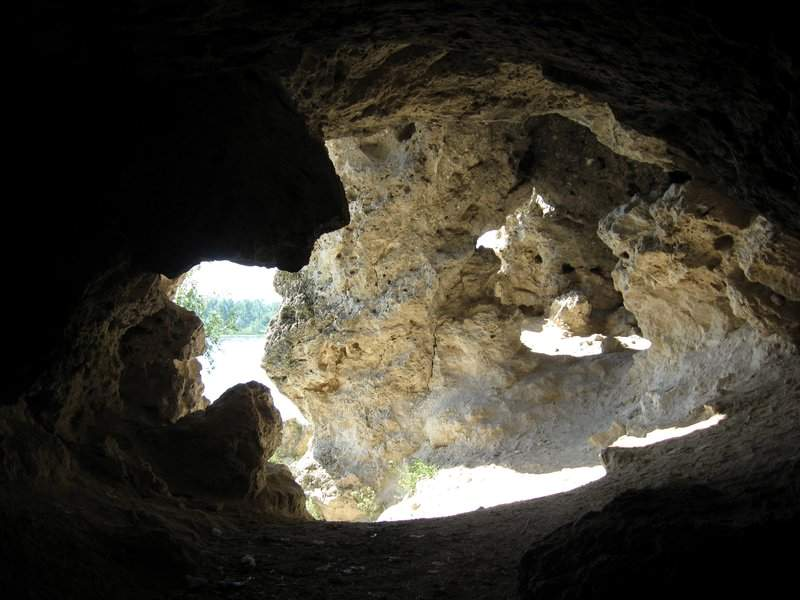 Пещера Степана Разина
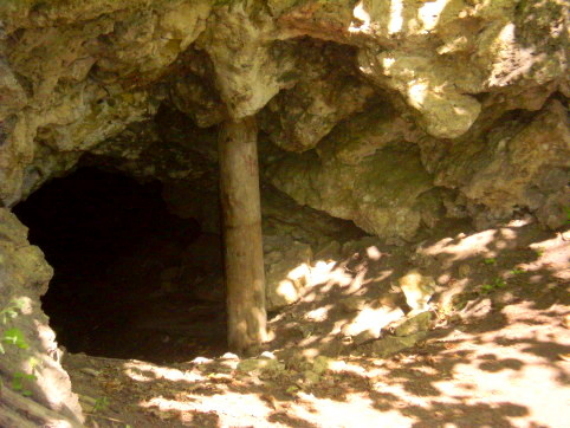 Пещера Серноводская
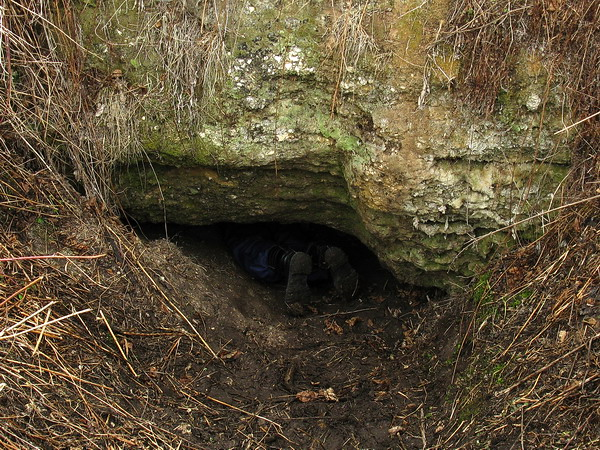 Ледяная пещера
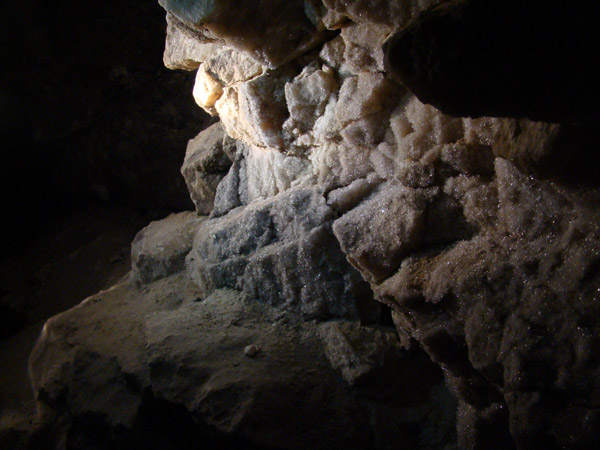 Жигулевское море
Река Волга
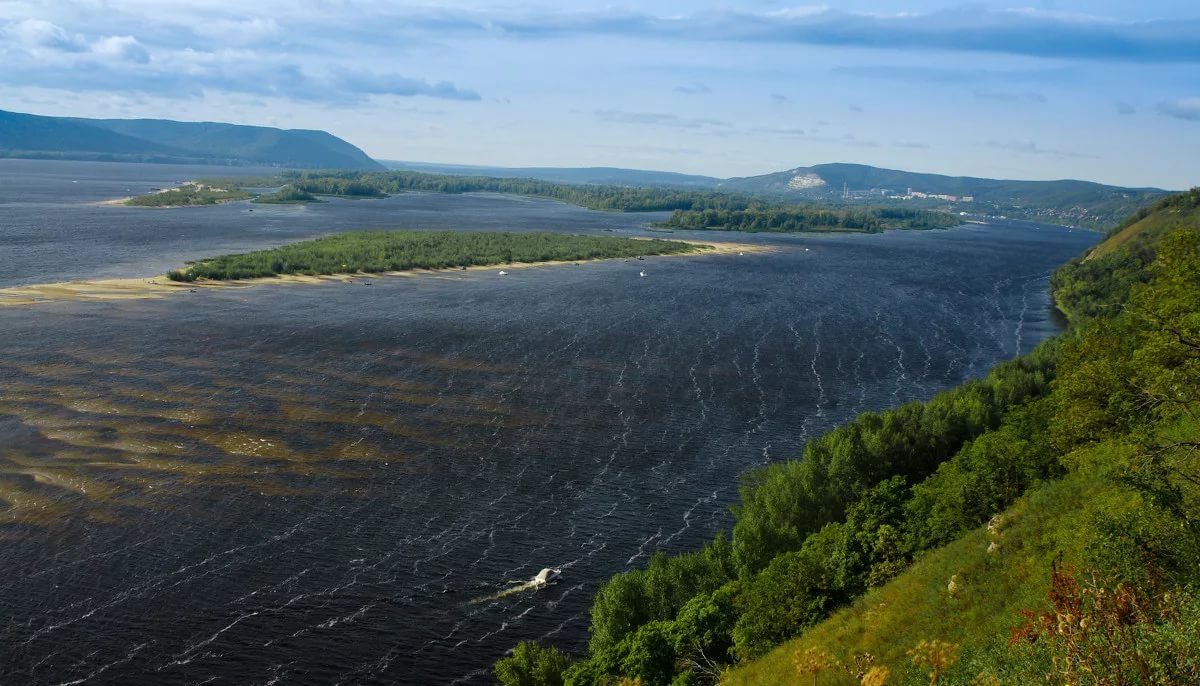 Водопад
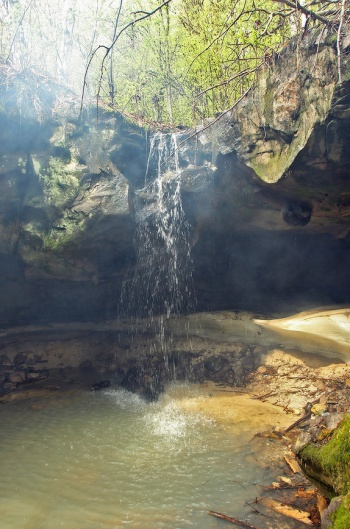 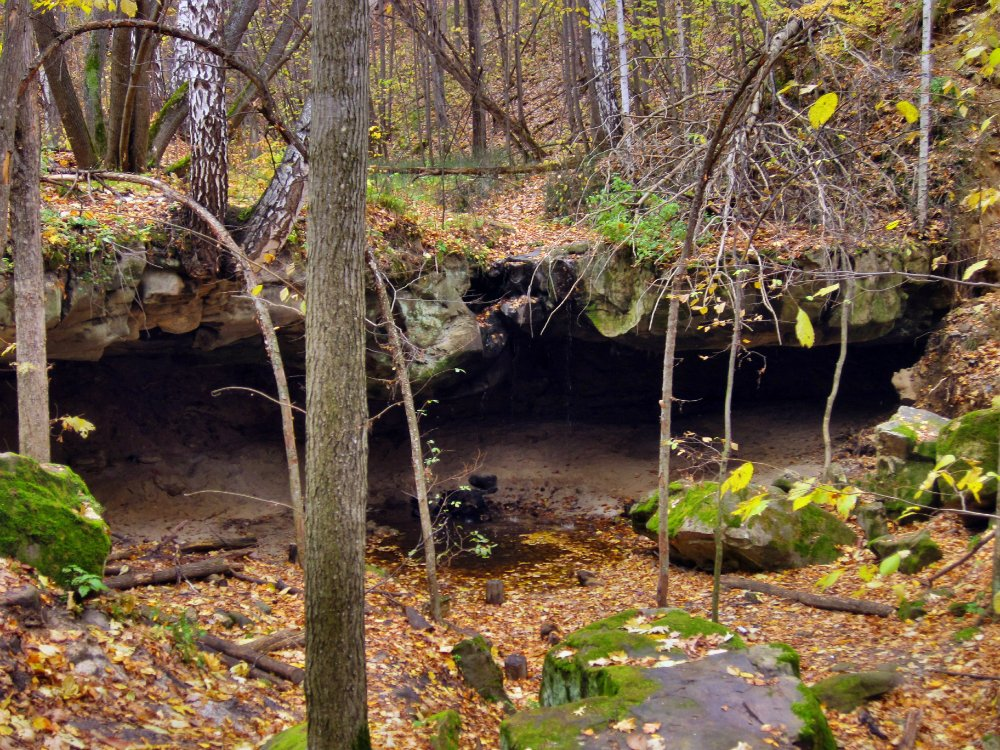 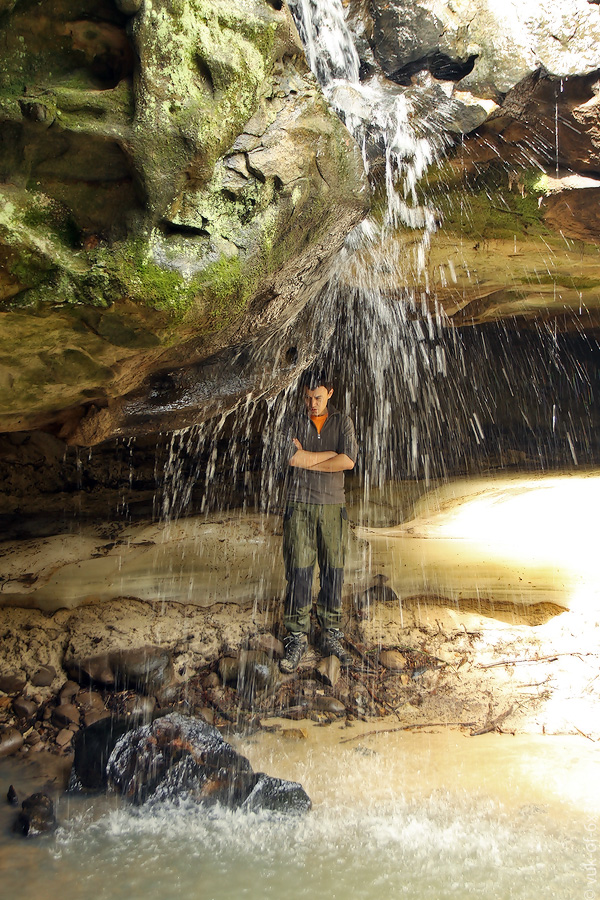 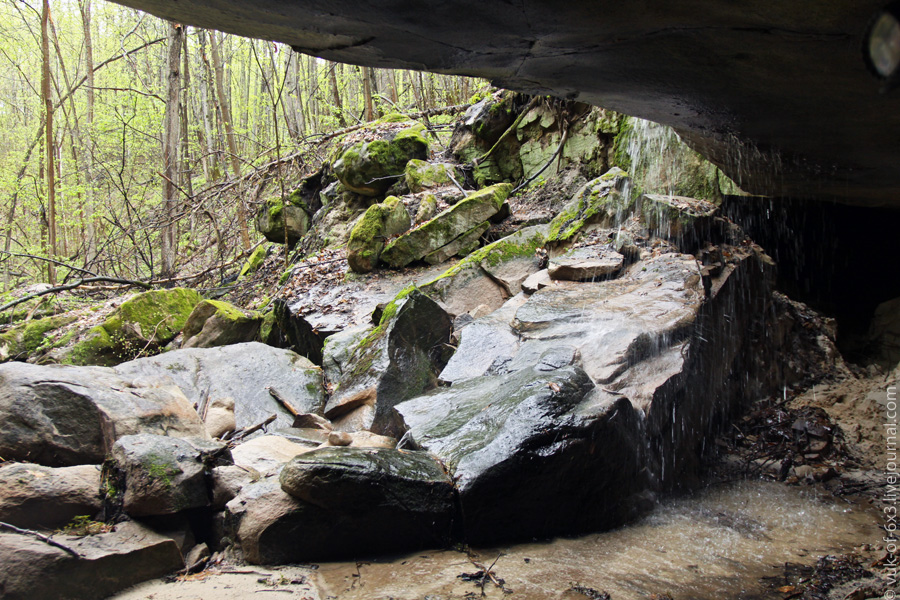 Река Боровка в Бузулукском бору
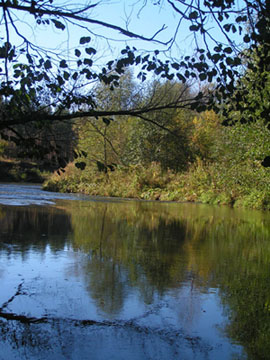 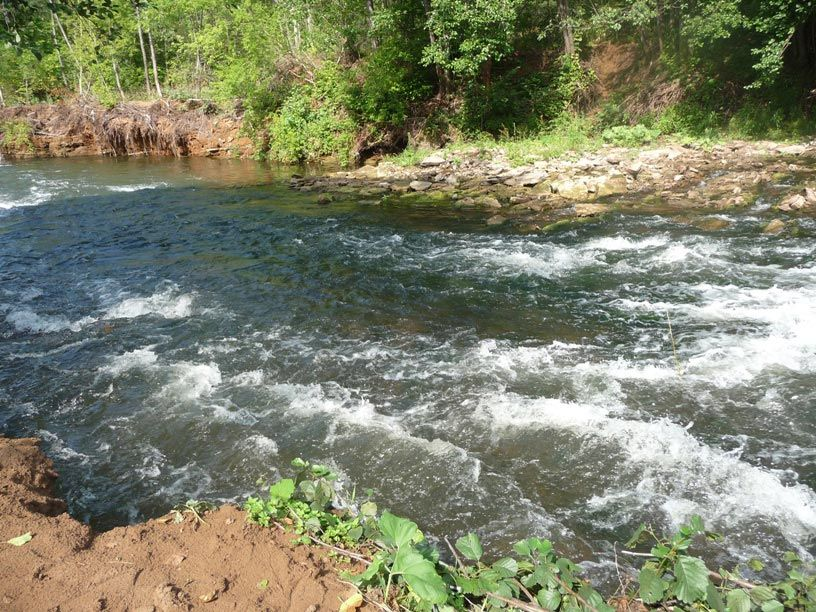 Природа -  бесценный дар один на всех
Список литературы
http://npsamluka.ru/node/39
http://fb.ru/article/233051/unikalnaya-priroda-samarskoy-oblasti
https://turportal63.ru/nature/opt_detail.php?ELEMENT_ID=7491
https://sites.google.com/site/samaracityrussia/pesery-bratev-grevi